State Workforce Data Integration
Kim Goutam, PhD – Manager, Data Integration Initiatives
Irene Vidyanti, PhD – State Chief Data Officer (WaTech Partner – Enterprise Data Platform) 
Wendy Wickstrom – CS Web & User Experience Manager (WaTech Partner – Resident Portal)
March 2025
[Speaker Notes: Note: working group deliberating and discussing design and implementation strategy]
“NO WRONG DOOR” DATA INTEGRATION PROJECT
The Solution
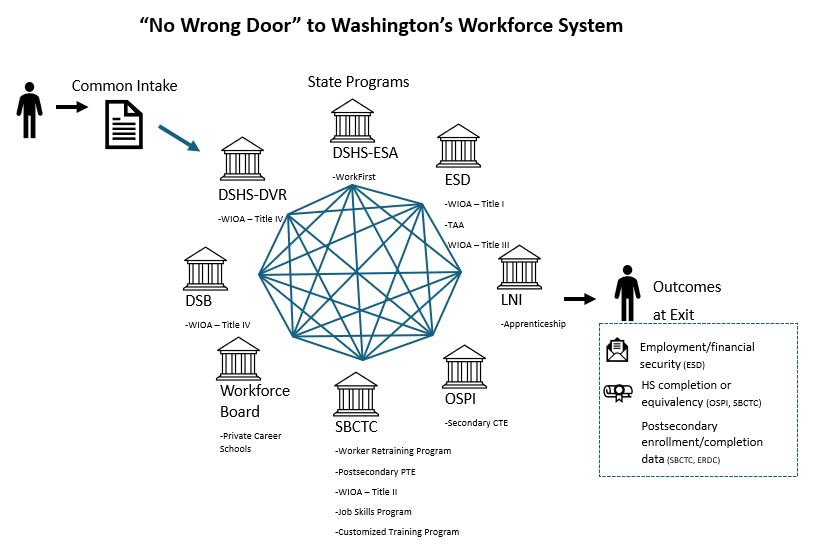 [Speaker Notes: Harness a "no wrong door" approach and integrated information to improve the customer experience and outcomes of jobseekers and support employers in accessing a trained and needed workforce.

Data-owning agencies]
The Value
Jobseekers
Reduce confusion navigating system
Reduce redundancies and address “intake fatigue”
Ensure access—especially for individuals with significant barriers.

Frontline Staff
Automate eligibility determinations 
Systematize referrals
Effectively bundle and coordinate services
Save administrative time

Program Administrators
Address reporting limitations and challenges
Provide data insights for continuous cycles of improvement
Intake
Referrals
Service Delivery
Impact
Project Governance & Strategic Alignment
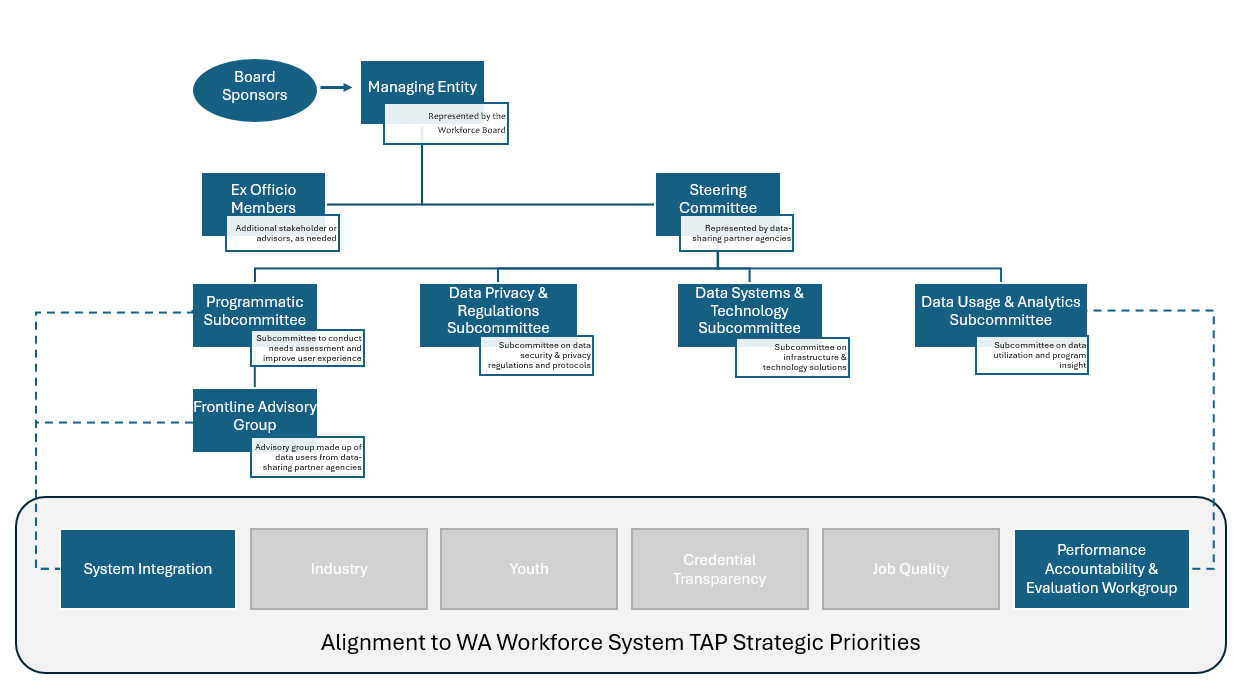 Progress and Upcoming Priorities
Data Matching Solution
SaaS Solution
Low-lift
Cost-effective
High accuracy
Bridge with WaTech's IAM
Resident Portal Pilot
Coordinated intake and referral
Secure repository of shareable eligibility documentation
Informed consent
Enterprise Data Platform
Data warehousing
Repository of workflows/pipelines
Data security
Analytics environment
Governance
Data Governance Council
Letters of Intent/MOU
DSA templates
Regulatory landscape analysis
OCM analysis
[Speaker Notes: OCM and legal consultation--UPenn
Full automation of data pipeline, including receiving, cleaning, and storing
Validation Study – approaching 90% accuracy, new applications ($125)
Piloting of Resident Portal, coordinated intake screener tool]
Change Management
Anthro-Tech prepared an OCM Report for the Data Integration Project and determined the following insights:
The Project involves an extensive quantity of interconnected stakeholder groups, requiring significant effort, time, and resources. 
This volume of work is high, including mandated quality assurance, organizational change management, regulatory consultation, data scientist, and administrative support. However, this funding was not acquired, leaving the singular Project Lead in a position to continue managing all efforts. 
The Project demonstrates robust and high-functioning project formation in formalizing partnerships and project documentation.
[Speaker Notes: OCM – strategy and approach to engage partners and stakeholders to increase project success]
Resourcing
Challenges
Yielded high impacts despite consistently lean operations
Resourcing cliff for upcoming biennium
Significantly scaling back to address resource constraints, but prioritizing project momentum and progress
[Speaker Notes: Focusing on Universal ID]
Budgeting Adjustments
Un-resourced
Delayed Implementation
Savings
AAG and legal consultation
Pass-through costs to partner agencies
PT for personnel
Data lookup portal
Local system connections and implementation
Help desk support
Expanded program evaluation
Mandated QA and OCM supports
Internal IT Staff Support
WaTech Enterprise Data Platform and Resident Portal Partnerships
SaaS Data Matching Solution
WaTech's Strategic Alignment
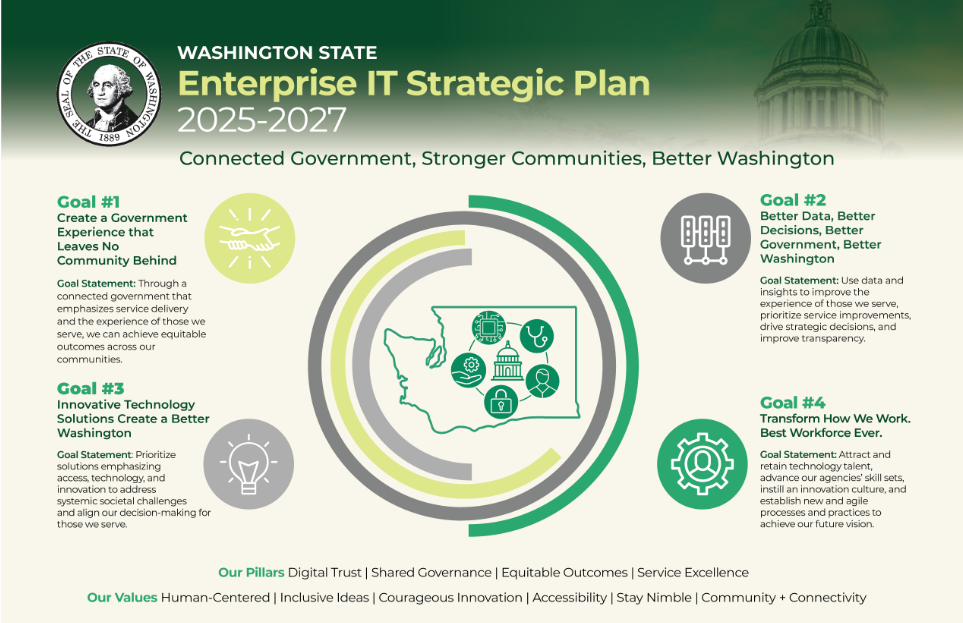 Resident Portal
Simplified, coordinate pre-intake tool
Enterprise Data Platform
Improved Data Sharing
ENTERPRISE DATA PLATFORM
Enterprise Data Platform: Powering a Connected Washington
The Enterprise Data Platform is a statewide initiative to support cross-agency data integration, insights, and transparency.
Integrated Services Portal
ENTERPRISE DATA PLATFORM
Public safety agencies
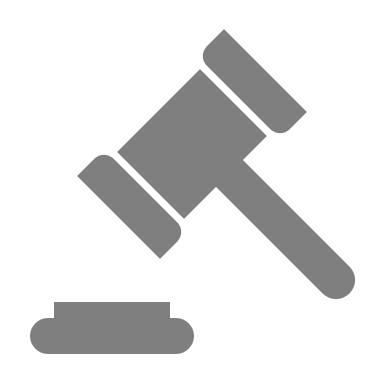 Inter-agency data hub
INTEGRATION
Collect data from different agencies
Natural resources agencies
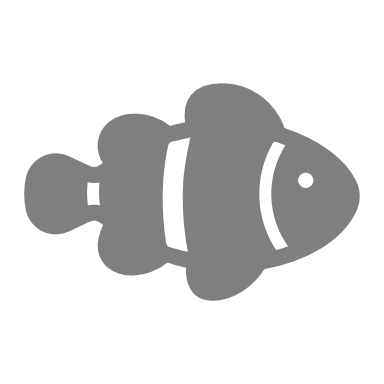 Cross-agency operational or analytics reports
ANALYTICS
Transform data into meaningful easy-to-understand metrics
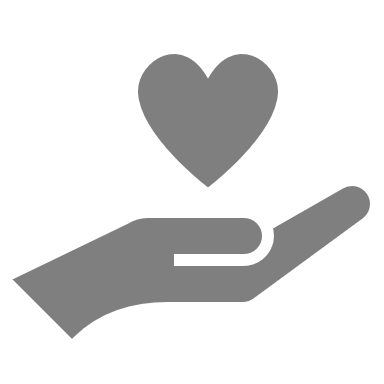 Social service & workforce agencies
Cross-agency public dashboards
For the workforce system:
Integrated workforce data hub
Statewide program evaluation
Statewide workforce dashboards
Integrated job / training portals
DISTRIBUTION
Deliver data to internal or public-facing products serving different needs
Transportation agencies
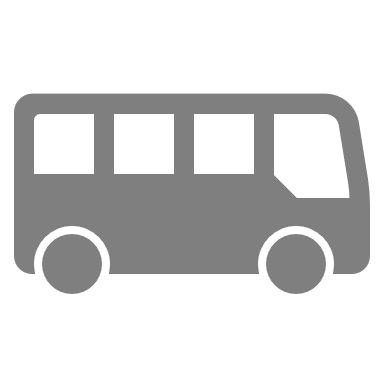 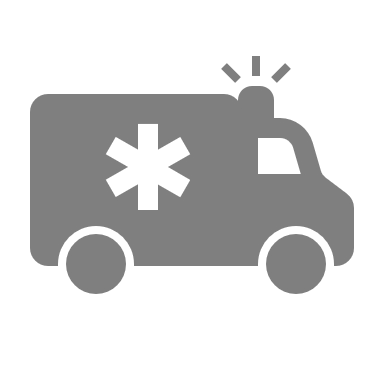 Health agencies
Workforce integration is our first cohort—paving the way for future initiatives.
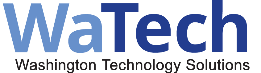 [Speaker Notes: How this works:
Behind Jane’s seamless experience is the Enterprise Data Platform, working behind the scenes to integrate, analyze, and distribute data. The Enterprise Data Platform connects, processes, and delivers insights from across state agencies—providing real-time visibility into services, so Jane gets a cohesive, transparent view of her government interactions—just like tracking an online order. Better yet, she can also look at overall government metrics to also understand how her government is working. 
We can communicate how the government is doing at a macro level, providing accountability and showing what works well and what needs improvement. We can also show a personalized view showing statuses of their applications.
Washingtonians deserve clear insights into the services they rely on. These clear streamlined insights will give them the confidence to navigate state services confidently, building trust in government and encouraging continuous improvements in public service.
Building on previous work:
This will build on prior work we have done on the Enterprise Data Platform in partnership with Results Washington, as well as the work we’ve done in building the foundational capabilities of the platform. 
Outcome: 
By weaving data together, we’re ensuring that no Washingtonian is left in the dark about the services they rely on.]
Enterprise Data Platform: Supporting Integrated Workforce Services
Enterprise Data Platform provides the data infrastructure for better operational coordination across workforce agencies.
Benefits for both programs
Faster, more cost-effective deployment for the No Wrong Door Initiative so jobseekers get streamlined experience faster.
The workforce system is leading the way as the first Enterprise Data Platform cohort, helping shape how we support multi-agency data initiatives.

Streamlining jobseekers’ experience
Data integration eliminates redundant paperwork and improves follow-through across agencies.
Jobseekers will navigate an integrated, instead of fragmented, workforce system.
DSHS-ESA
DSHS-DVR
Serves integrated data back to agencies and to integrated portals (e.g. Resident Portal)
DSB
Enables shared screening and better real-time service coordination
Workforce Board
SBCTC
Enables integrated reporting across the workforce system
LNI
Enables real-time workforce system dashboards
OSPI
ENTERPRISE DATA PLATFORM
ESD
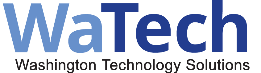 [Speaker Notes: How this works:
Behind Jane’s seamless experience is the Enterprise Data Platform, working behind the scenes to integrate, analyze, and distribute data. The Enterprise Data Platform connects, processes, and delivers insights from across state agencies—providing real-time visibility into services, so Jane gets a cohesive, transparent view of her government interactions—just like tracking an online order. Better yet, she can also look at overall government metrics to also understand how her government is working. 
We can communicate how the government is doing at a macro level, providing accountability and showing what works well and what needs improvement. We can also show a personalized view showing statuses of their applications.
Washingtonians deserve clear insights into the services they rely on. These clear streamlined insights will give them the confidence to navigate state services confidently, building trust in government and encouraging continuous improvements in public service.
Building on previous work:
This will build on prior work we have done on the Enterprise Data Platform in partnership with Results Washington, as well as the work we’ve done in building the foundational capabilities of the platform. 
Outcome: 
By weaving data together, we’re ensuring that no Washingtonian is left in the dark about the services they rely on.]
What’s Next? Sustaining & Scaling Workforce Integration
Enterprise Data Platform has funding for the next biennium, albeit at reduced levels
The workforce system remains a key partner in demonstrating the power of integrated data for Washington residents.
Washington state is well-positioned to scale and enhance integrated services.
The Enterprise Data Platform Operating Model: Flexible Support Levels
Why This Matters for Workforce Data Integration:
Ensures agencies get the right level of support based on their capacity.
Enables scalability as needs evolve.
Keeps the No Wrong Door initiative sustainable by adapting to changing requirements.
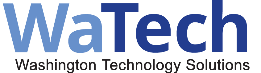 [Speaker Notes: How this works:
Behind Jane’s seamless experience is the Enterprise Data Platform, working behind the scenes to integrate, analyze, and distribute data. The Enterprise Data Platform connects, processes, and delivers insights from across state agencies—providing real-time visibility into services, so Jane gets a cohesive, transparent view of her government interactions—just like tracking an online order. Better yet, she can also look at overall government metrics to also understand how her government is working. 
We can communicate how the government is doing at a macro level, providing accountability and showing what works well and what needs improvement. We can also show a personalized view showing statuses of their applications.
Washingtonians deserve clear insights into the services they rely on. These clear streamlined insights will give them the confidence to navigate state services confidently, building trust in government and encouraging continuous improvements in public service.
Building on previous work:
This will build on prior work we have done on the Enterprise Data Platform in partnership with Results Washington, as well as the work we’ve done in building the foundational capabilities of the platform. 
Outcome: 
By weaving data together, we’re ensuring that no Washingtonian is left in the dark about the services they rely on.]
RESIDENT PORTAL
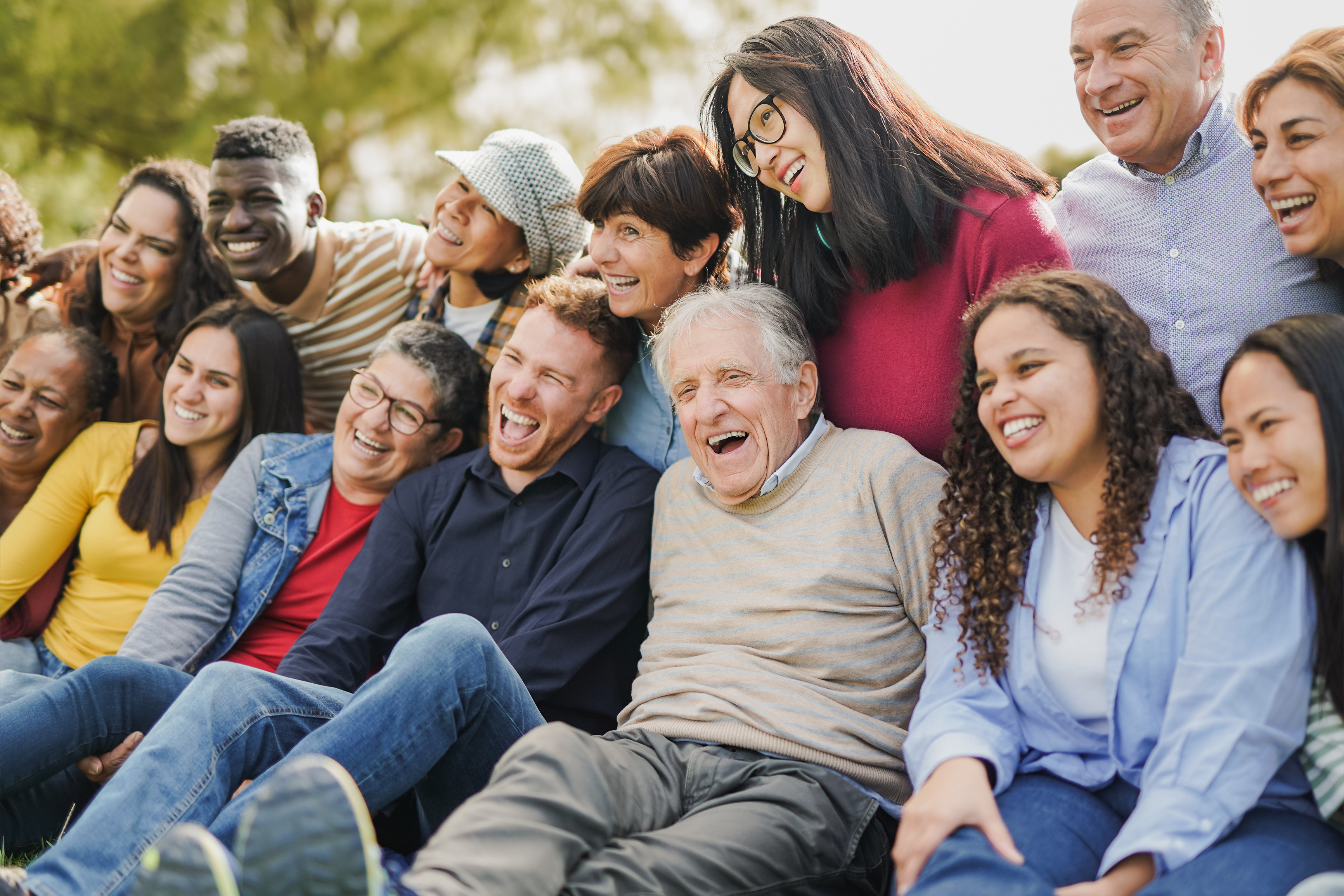 Transform and personalize the way Washington residents engage with state government.
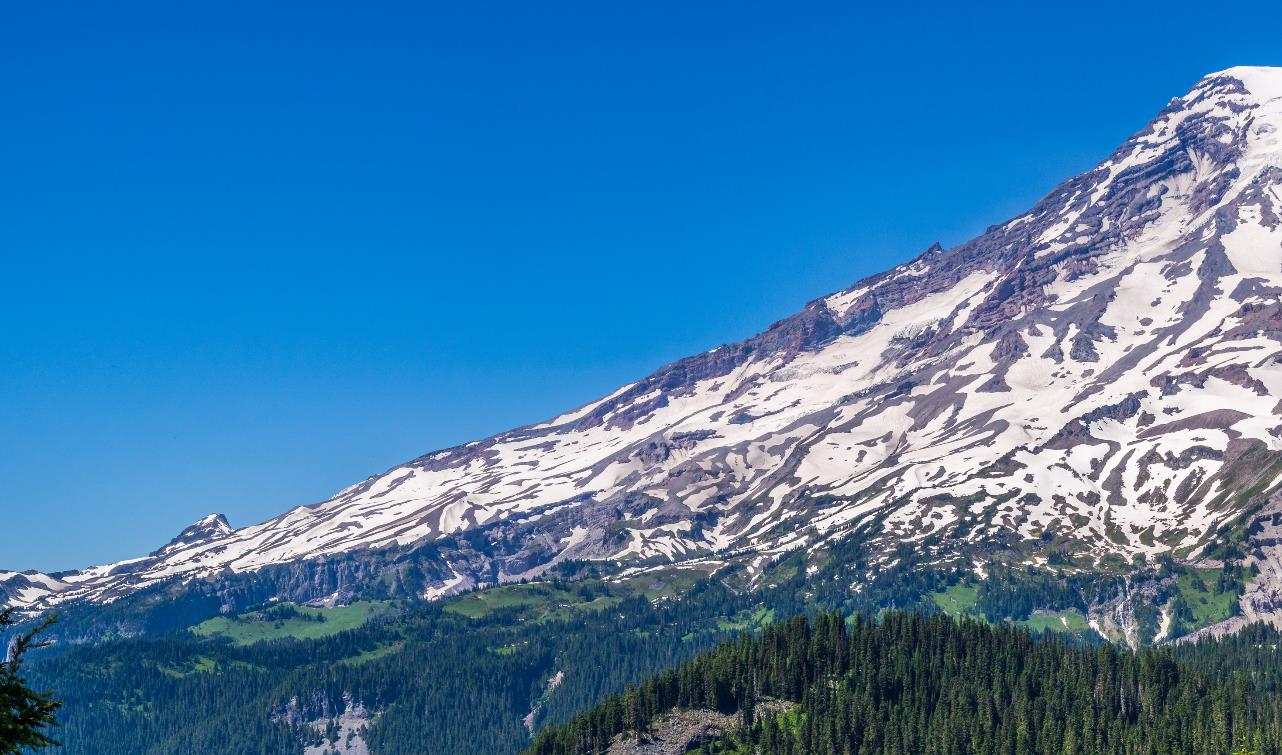 At Its Core
Accessible
Equitable & Inclusive
Responsible
Human-centered
Trustworthy
Responsive
Available
Integrated
17
Resident Portal Capabilities Overview
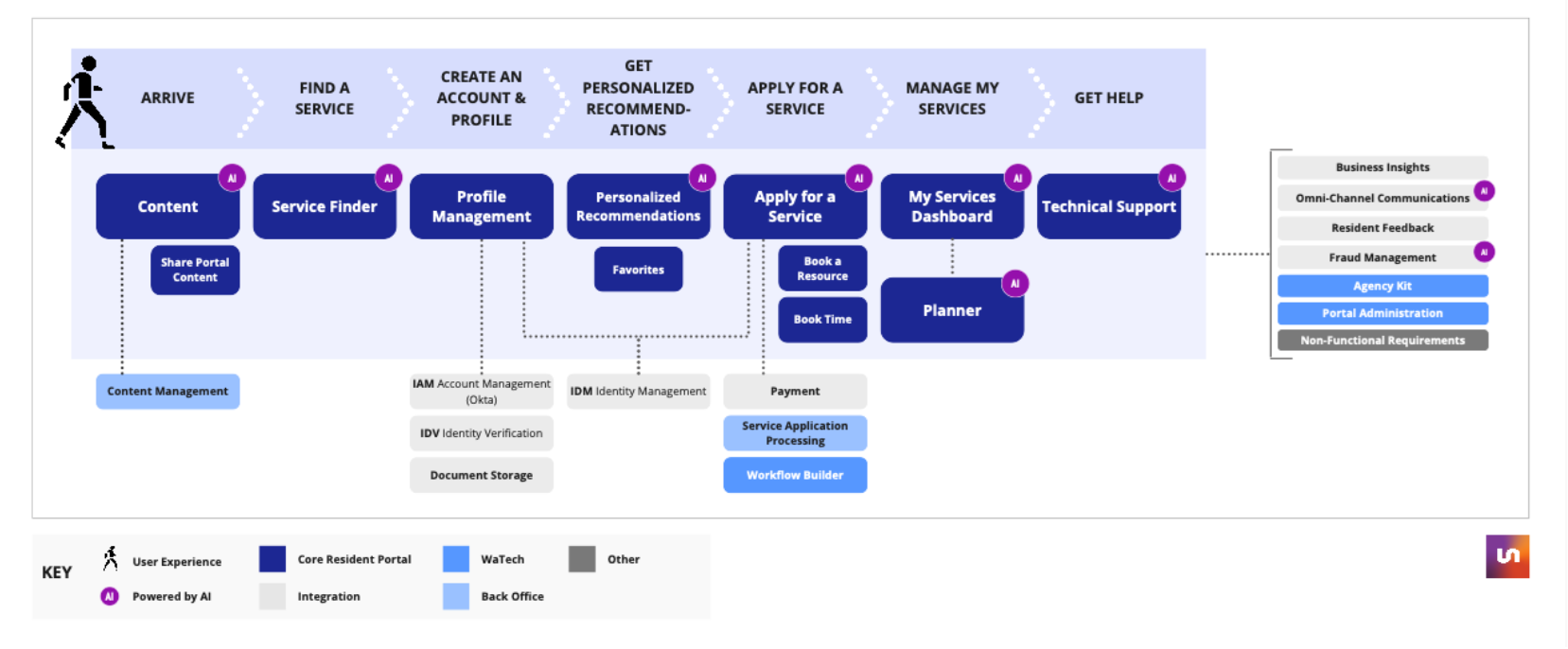 Agency Service Integration Tiers
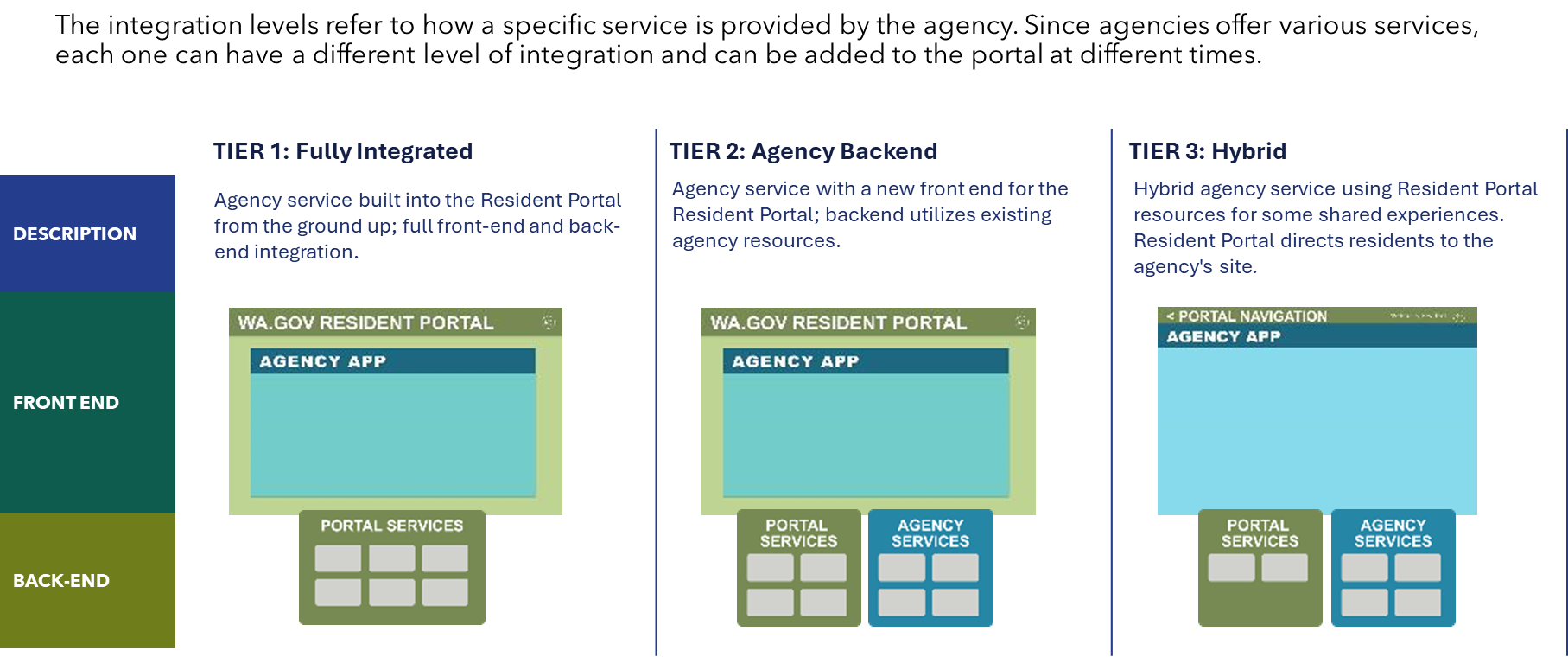 Implementation Strategy
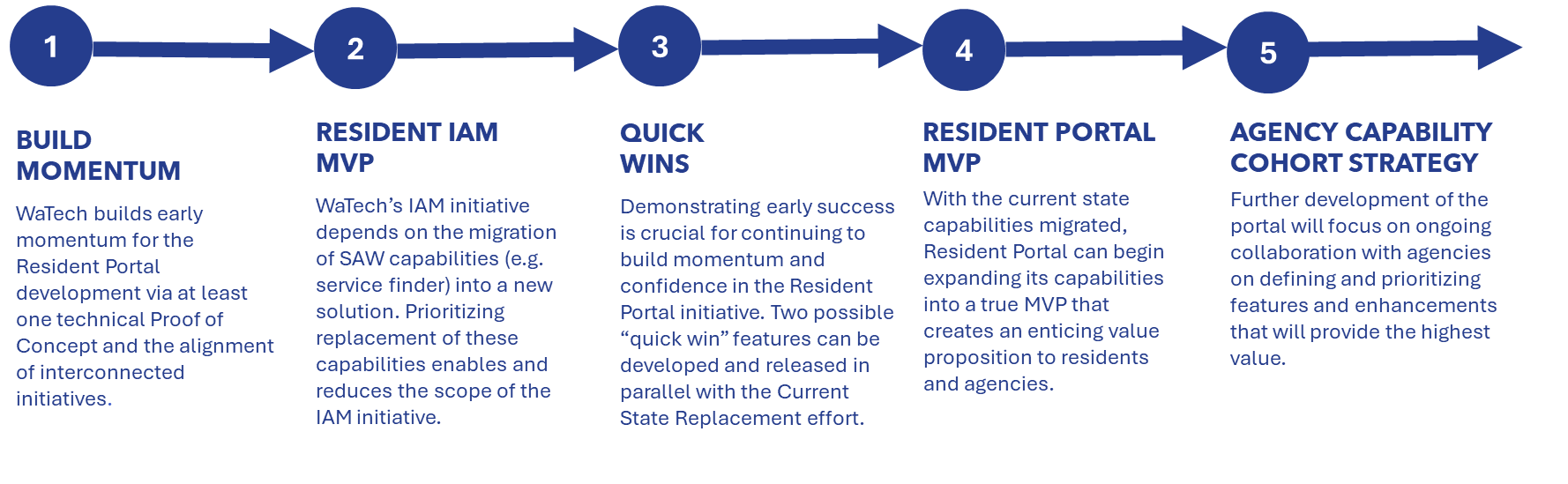 No Wrong Door/Resident Portal Pilot
Value Proposition
Resident Portal will offer most, if not all, of the capabilities needed for the No Wrong Door shared screener process
Cost savings
Reduced duplicative effort

Benefits for Both Programs
Resident Portal is early in pilot phase and is excited to have engagement from agency coalitions
No Wrong Door initiative can expedite release of shared intake and promote services quicker

Excellent User Experience
Together we will offer residents an easy way to find the workforce services they are eligible for and connect them directly to those services. Improving their lives, with ease.
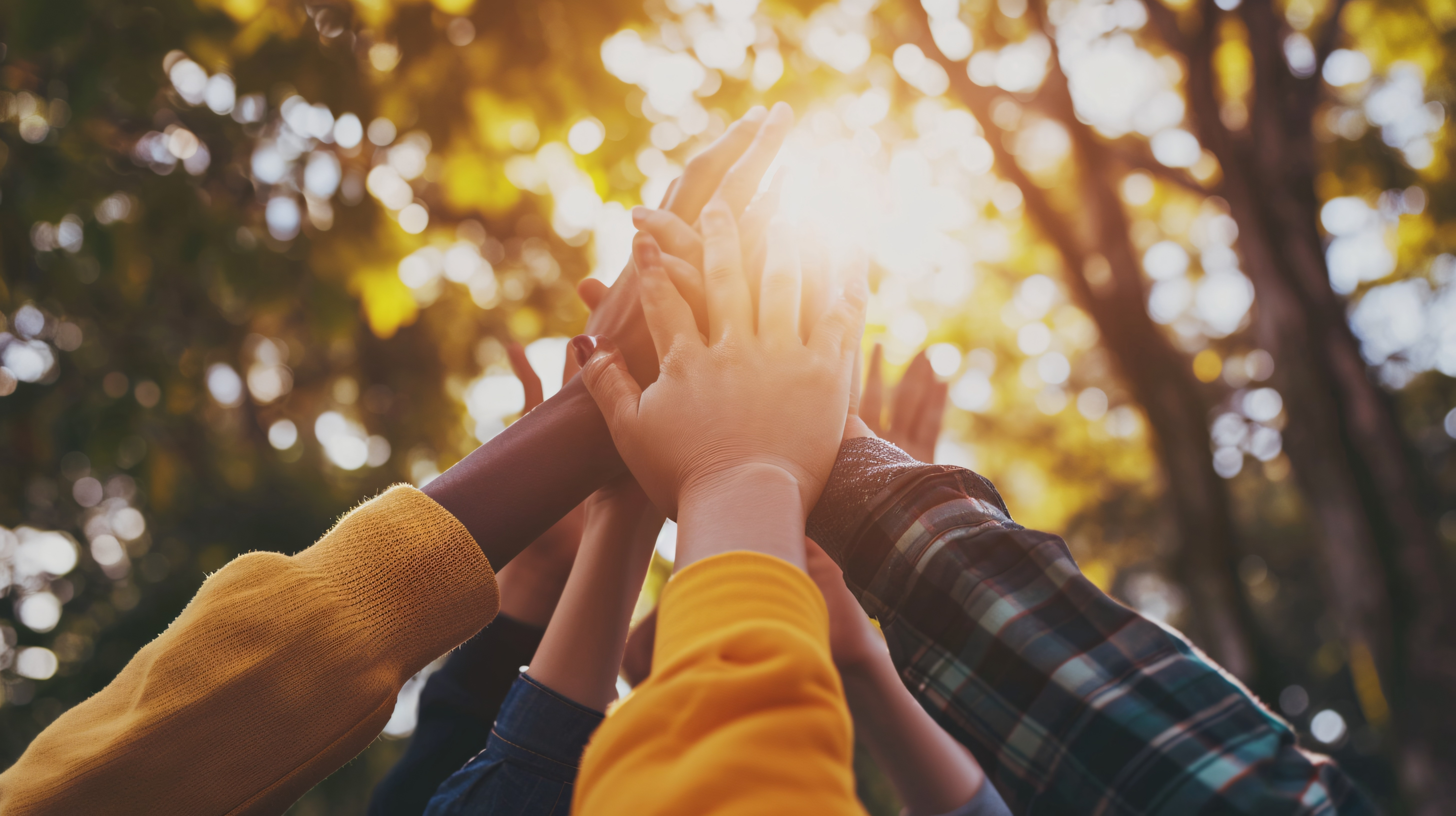 Future Resourcing
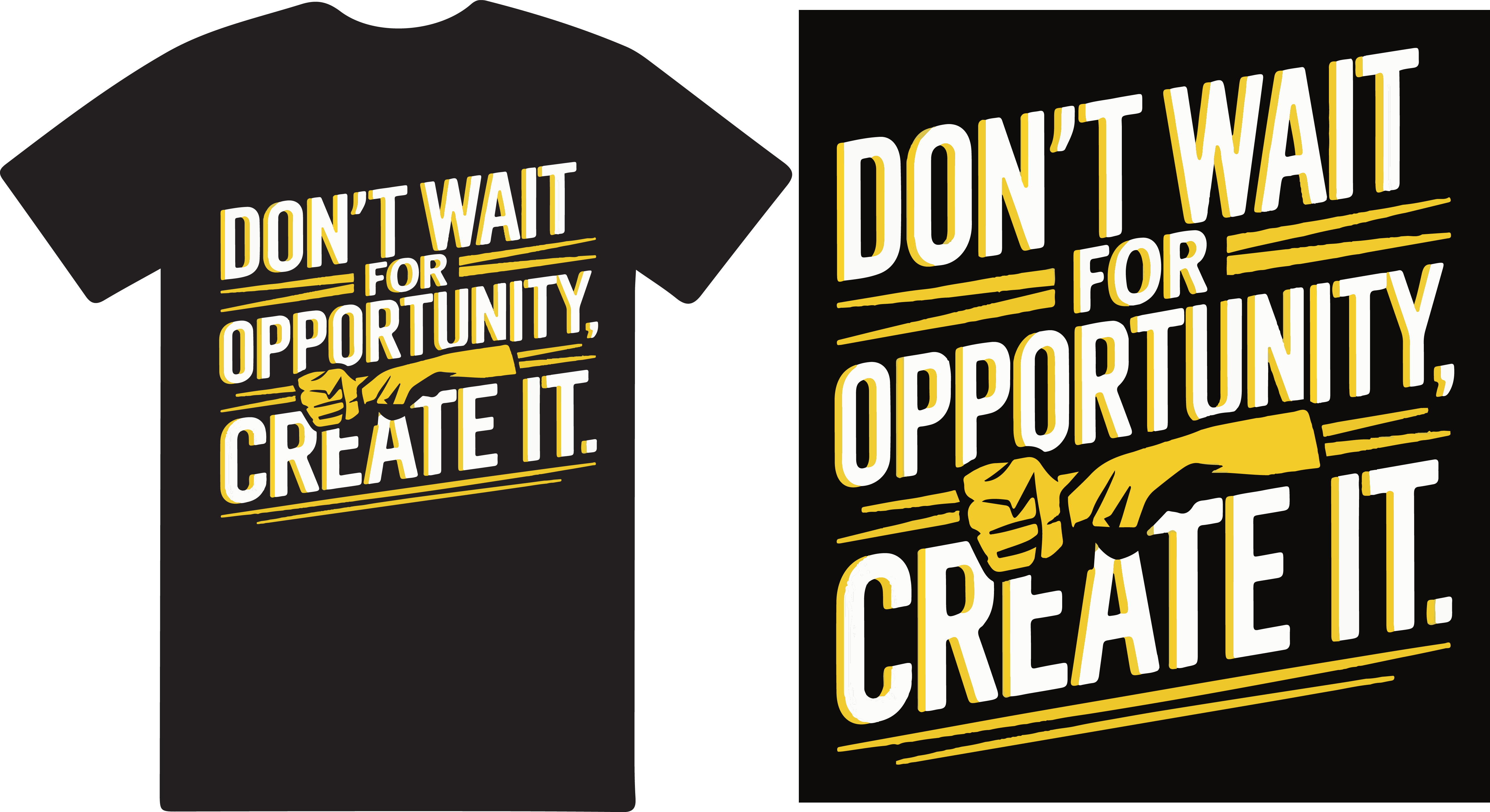 Business Case